Design Concepts with System Architect: Level 1
John Leidel
Chief Scientist, Tactical Computing Laboratories
ver 2020.09.15
Tactical Computing Laboratories
Tutorial Series
Level 0: Introduction to System Architect

Level 1: System Architect Design Concepts and Developing a basic RISC processor

Level 2: Instruction-Level (StoneCutter) Implementation Concepts

Level 3: Advanced Design Concepts

Level 4: System Architect Plugins and Integrating External RTL
Tactical Computing Laboratories
Overview
System Architect Tool Infrastructure

Designing a Basic RISC Device

References
Tactical Computing Laboratories
System Architect Tool Infrastructure
Tools/API Interfaces for System Architect
Tactical Computing Laboratories
System Architect Tool/API Infrastructure
CoreGen
Libraries
Infrastructure consists of multiple libraries/APIs
libCoreGenBackend
libCoreGenCodegen
libCoreGenPluginImpl
libSCComp
libyamp-cpp
Entire API interface is documented via Doxygen:
https://codedocs.xyz/opensocsysarch/CoreGen/
User-facing tools include a command line interface and GUI
Command Line: CGCLI
GUI: CoreGenPortal
Third-party libraries
LLVM Libs
libyamp-cpp
libCoreGenCodegen
libSCComp
libCoreGenPluginImpl
<Plugin>
libCoreGenBackend
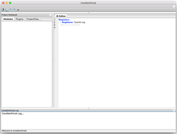 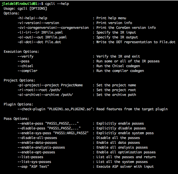 CoreGenPortal
Tactical Computing Laboratories
CGCLI
System Architect/CoreGen Libraries
libCoreGenBackend
libCoreGenCodegen
libSCComp
C++ library that serves as the primary library interface to CoreGen
Handles are CoreGen IR reading/writing
Handles the pass infrastructure
Utilizes libyaml-cpp for reading/writing IR in Yaml form
Handles code generation for IR to Chisel translation
Handles code generation for IR to LLVM compiler backend
Implements the StoneCutter language spec
Parser/Lexer/IR all utilize LLVM library interfaces
Code optimization performed via LLVM optimizer
Requires LLVM libraries
**we also have a command interface for the StoneCutter compiler
Tactical Computing Laboratories
Graphical Interface: CoreGenPortal
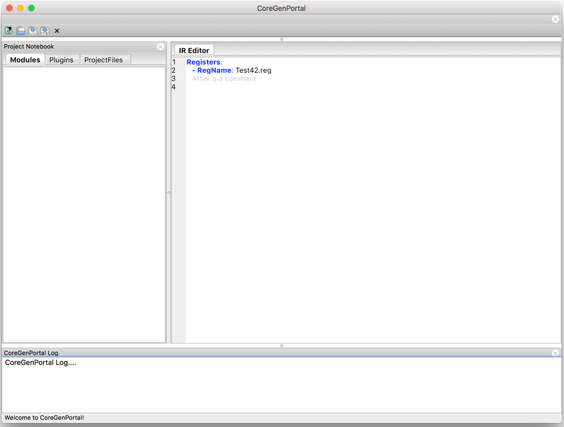 CoreGenPortal is the primary graphical interface within System Architect
Written in C++
Graphics are handled via wxWidgets
Currently cross platform support for Linux (Ubuntu, CentOS) and Mac OSX
Use cases
For those seeking a development environment that resembles traditional IDE’s
For those unfamiliar/uncomfortable with command line tools
Tactical Computing Laboratories
Command Line Interface: cgcli
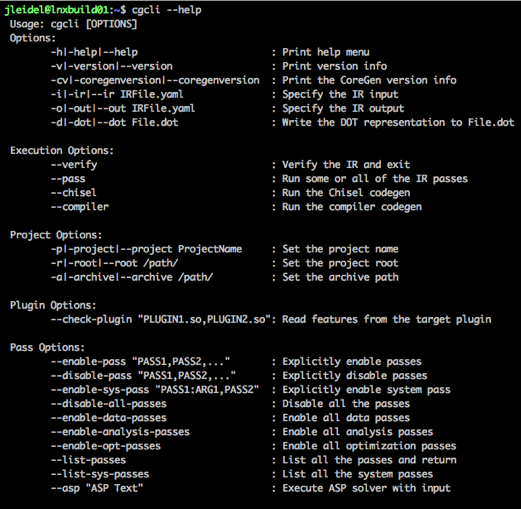 Simple, concise command line interface to drive
Drives all verification passes
Drives all code generation facilities
Use cases:
For those who prefer to utilize the command line and write/modify IR using text editors
To run quick tests against IR
Regression/CI environments to maintain designs
Tactical Computing Laboratories
CGCLI Info Options
--help : Prints the help menu
--version : Prints the version info
--coregenversion : Prints the CoreGen library version
$> cgcli --help
$> cgcli --version
$> cgcli --coregenversion
Tactical Computing Laboratories
CGCLI Execution Options
Execution options require IR input
--ir /path/to/IR.yaml
Four execution options:
--verify : verifies that the CoreGen IR (Yaml) is syntactically correct.  Returns a nonzero exit code from CGCLI upon failure
--pass : executes one or more verification, data or optimization passes
--chisel: executes the Chisel code generator to output Chisel HDL
--compiler: executes the LLVM code generator to output LLVM compiler for target design
Options can be combined!
$> cgcli --ir TEST.yaml --verify
$> cgcli --ir TEST.yaml --pass
$> cgcli --ir TEST.yaml --chisel
$> cgcli --ir TEST.yaml --compiler
$> cgcli --ir TEST.yaml --pass --chisel --compiler
Tactical Computing Laboratories
CGCLI Execution Options cont.
Additional options can be utilized
--out /path/to/output.yaml : specifies output yaml file (in the event that you want to preserve existing yaml file)
--dot /path/to/File.dot : generates a Dot (Graphviz) output that represents the dependence graph of the IR in graphical form 
--project NAME : overrides the project name for the target IR
--root /path/to/project/root/ : overrides the default project root (current working dir)
--archive /path/to/archive/ : overrides the default archive path that contains plugins, LLVM compiler templates, etc
$> cgcli --ir TEST.yaml --dot TEST.dot
$> dot -Tpng TEST.dot > TEST.png
Tactical Computing Laboratories
CGCLI Pass Options
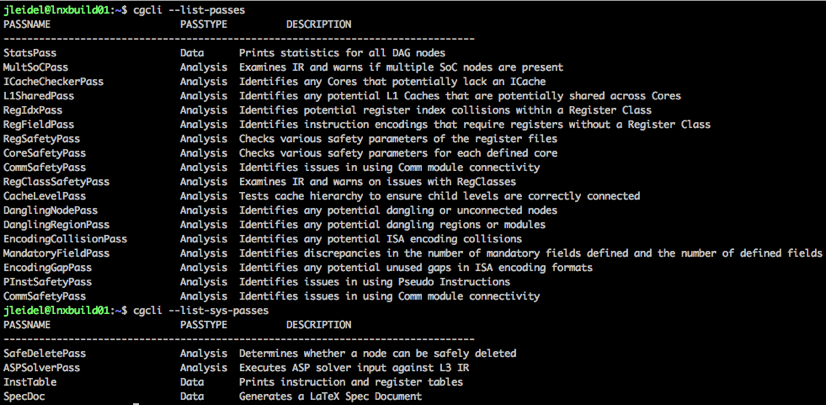 Users can list all the supported passes on the command line
--list-passes: prints a table of all passes, their types and descriptions of what they do
--list-sys-passes: prints a similar table of all the special-purpose system passes
$> cgcli --list-passes
$> cgcli --list-sys-passes
Tactical Computing Laboratories
CGCLI Pass Options cont.
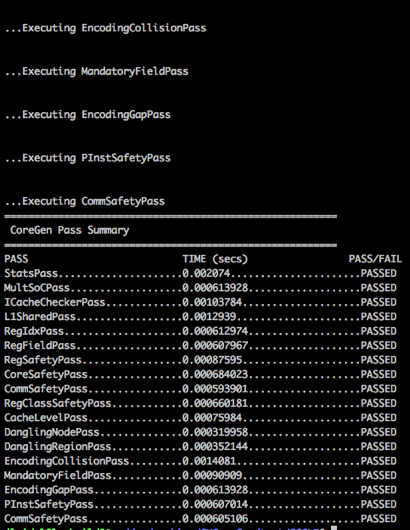 Executing passes is done using the ‘--pass’ option
By default, all passes noted in ‘--list-passes’ are executed with the --pass option
Each pass runs sequentially and prints any potential faulty state as well as the time required to run each pass
The larger the graph, the more difficult some passes will be to run
A summary is printed with PASS/FAIL state
All passes that FAIL will have some notional text describing where the dependence failure occurred in the graph
NOTE: Failed passes don’t necessarily imply the design is broken.  Further analysis is required by the user
$> cgcli --ir TEST.yaml --pass
Tactical Computing Laboratories
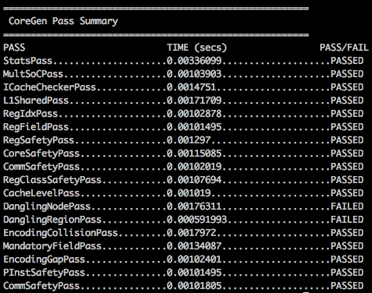 CGCLI Pass Failures
Any failures will be noted in the pass summary
Look above to the individual pass outputs for the errors reported
Most passes will indicate the exact node name that tripped the failure(s)
Failed Analysis Passes
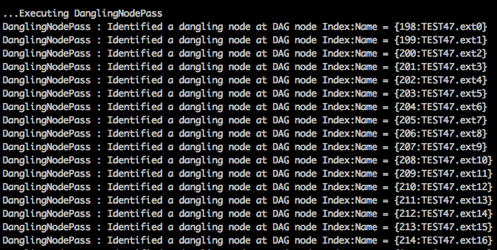 This indicates that these nodes are not connected and will be optimized out by downstream synthesis tools
$> cgcli --ir TEST.yaml --pass
Tactical Computing Laboratories
CGCLI Pass Options cont.
You can execute the different types of passes with special options
--enable-analysis-passes: Enables only the analysis passes
--enable-data-passes: Enables only the data passes
--enable-opt-passes: Enables only the optimization passes
$> cgcli --ir TEST.yaml --pass --enable-analysis-passes
$> cgcli --ir TEST.yaml --pass --enable-data-passes
$> cgcli --ir TEST.yaml --pass --enable-opt-passes
Tactical Computing Laboratories
CGCLI Pass Options cont.
You can also enable/disable individual passes using their names from the --list-passes option
--enable-pass “PASS1, PASS2”
--disable-pass “PASS1, PASS2”
#-- Only run the DanglingNodePass
$> cgcli --ir TEST.yaml --pass --enable-pass “DanglingNodePass”
#-- Run all passes, but disable the EncodingGapPass
$> cgcli --ir TEST.yaml --pass --disable-pass “EncodingGapPass”
Tactical Computing Laboratories
CGCLI Pass Options cont.
You can execute individual system passes with:
--enable-sys-pass “PASS1:ARG1,PASS2”
NOTE
System passes often require arguments in order to execute correctly
The ”--pass” argument is not required for system passes
#-- Generate the specification doc for the target design
$> cgcli --ir TEST.yaml --enable-sys-pass “SpecDoc:/path/to/output/dir”
Tactical Computing Laboratories
CGCLI Plugin Query
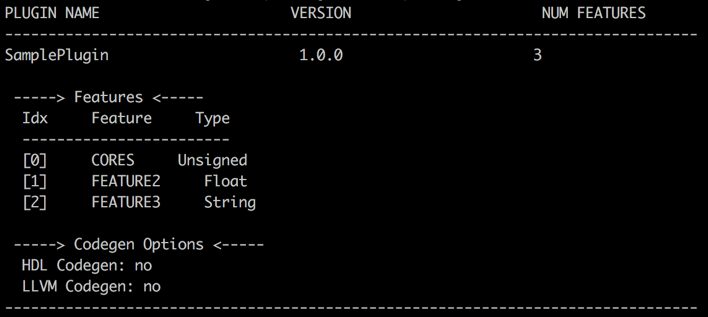 Plugins are external CoreGen modules that are packaged as a shared library object
They utilize a plugin API to drive custom hardware, software and code generation features
These plugins can be licensed and distributed separate from CoreGen
CGCLI provides a command line option to query the special features found in a plugin payload
--check-plugin “/path/to/plugin”
$> cgcli --check-plugin ”./libSamplePlugin.so"
Tactical Computing Laboratories
Designing a Basic RISC Device
A first conceptual design in System Architect
Tactical Computing Laboratories
Tutorial Source
Tutorial source is published in a Github repository

All design source code is open source under an Apache2 license
Feel free to reuse it!!

https://github.com/opensocsysarch/CoreGenTutorials
See the LEVEL1 subdirectory
Tactical Computing Laboratories
Tutorial Assumptions
Standard installation location:
“/opt/coregen”
EG, the “cgcli” binary will be located at /opt/coregen/bin/cgcli
We don’t explicitly reference the fully qualified path in the tutorial
Text editing is required!
Emacs and Vim are most prevalent, but any standard text editor will suffice
Basic command line knowledge is required
Executing commands with arguments
Basic knowledge of Git/Github
Only required if you seek to download/edit the tutorial content
Tactical Computing Laboratories
BasicRISC Core
RISC ALU
General Purpose Registers
The remainder of this Level 1 tutorial will focus on constructing a simple RISC core
Not designed to include every potential bit of functionality
Simple for a reason!
Design is open source (Apache license)
We will utilize a text editor to construct the IR by hand
We will describe the each of the node attributes by hand as we go along
Our basic core will support:
General purpose registers
Control registers
Simple instruction format
Memory I/O, basic arithmetic, control flow instructions
Control Registers
Memory Interface
Tactical Computing Laboratories
BasicRISC ISA
Traditional RISC ISA
Opcodes (opc) determine the “class” of instructions
Function codes (func) determine the target instruction
Instructions are grouped by their argument types:
INST GPR, GPR, GPR
INST GPR, CTRL, GPR
INST CTRL, GPR, GPR
Plenty of opcode/function space to expand for your own use
Arithmetic:
Integer arithmetic (2’s-complement)
Add, Sub, Mul, Div
Logical/Arithmetic shifts
Logicals (AND, OR, NAND, NOR, XOR, NOT)
Comparisons: 
Compare {NE, EQ, GT, LT, GTE, LTE}
Branches
Conditional and unconditional
Absolute and relative (jump)
See BasicRISCInstTable for a full instruction set listing
Tactical Computing Laboratories
Directly Editing CoreGen Yaml IR
Example CoreGen Yaml IR Formatting
Yaml IR is ASCII text
Hierarchy is determined by indentions
Indentions are SPACES, not tabs
Each indentation should be two (2) spaces
You can use any potential editor!
A few important notes:
Nodes are parsed in the correct order regardless of their order in the file
We do this to preserve the natural hierarchy and dependence between nodes
Node names are case sensitive
“RegName” != “Regname”
Certain nodes have required and optional attributes
Refer to the IR documentation for what is optional
Comments are delineated with ‘#’ characters
Similar to BASH shell scripts
#-- this is a comment
NODE:
  - SubNode: Name1
    Attribute1: 64
    Attribute2: false
    Attribute3: This_Is_A_String
  - SubNode: FOO
    Bars:
      - bar0
      - bar1
      - bar2
Tactical Computing Laboratories
Ten Design Steps for Level 1
Step 1: Build our project skeleton
Step 2: Begin editing Yaml IR file by defining project infrastructure
Step 3: Define the register infrastructure
Step 4: Define the ISA
Step 5: Define the instruction format
Step 6: Define the instructions
Step 7: Define the pseudo instructions
Step 8: Define a cache
Step 9: Define a core
Step 10: Define an SoC
The CoreGen IR for each step is outlined in ~/CoreGenTutorials/LEVEL1/StepN
Tactical Computing Laboratories
Step 1: Build the Project Skeleton
#---------------------------------------------------
#--- BasicRISC.yaml
#
# My first CoreGen Design Experiment
#---------------------------------------------------
Create a new directory to hold all your project-related files
All the generated artifacts will reside within this top-level directory
Create a basic Yaml IR file using your preferred text editor
BasicRISC.yaml
Add some header information to describe the file
Remember: comments are denoted using ‘#’
Multi-line comments need a new ‘#’ for every new line
~/CoreGenTutorials/LEVEL1/Step1
Tactical Computing Laboratories
Step 2: Define the project information
#---------------------------------------------------
#--- BasicRISC.yaml
#
# My first CoreGen Design Experiment
#---------------------------------------------------

# -------------------------------------------------------
# ProjectInfo Section
# -------------------------------------------------------
ProjectInfo:
  - ProjectName: BasicRISC
    ProjectRoot: ./
    ProjectType: soc
    ChiselMajorVersion: 3
    ChiselMinorVersion: 0
Now we need to create a new project
Describes the name and type of the project
Helps optimize code generation for different project types
Future support for different Chisel or LLVM backends
Create a new “ProjectInfo” node block as shown here
~/CoreGenTutorials/LEVEL1/Step2
Tactical Computing Laboratories
Step 2: Define the project information cont.
Parameters:
ProjectName: Name of the project.  Utilized downstream by the generated LLVM compiler to define the architecture target
ProjectRoot: The source directory of the project.  Usually “./”.  Can point at other directories
ProjectType: Defines the ”style” of the project
ChiselMajorVersion: Defines the major version for the generated Chisel
ChiselMinorVersion: Defines the minor version for the generated Chisel
Project Types
soc: System on chip designs with connectivity between heterogeneous modules/cores as well as internal and/or external memories
module: Hardware entities that are effectively self contained.  Will contain a small number of disparate node types
extension: Hardware entities that include hierarchies of modules.  EG, an accelerator with its respective ISA
unknown: Projects that don’t fit any of the aforementioned models
Chisel Versions
Currently only supports “3” & “0” for Chisel 3.0
~/CoreGenTutorials/LEVEL1/Step2
Tactical Computing Laboratories
Step 3: Define the register infrastructure
Registers:
  - RegName: r0
    Width: 64
    Index: 0
    PseudoName: zero
    IsFixedValue: true
    FixedValue: 0
    IsSIMD: false
    RWReg: false
    ROReg: true
    CSRReg: false
    AMSReg: false
    TUSReg: false
    Shared: false
    PCReg: false
Now we begin adding registers to our design
All the registers are added in a single Registers node block
We will separate them into register classes in Step 4
Registers must have unique names
Each register will have a multitude of parameters
Lets start by adding an r0 register as shown here
A few interesting things to note:
As with other RISC ISAs, r0 is hardwired to “0”
Read-Only register
~/CoreGenTutorials/LEVEL1/Step3
Tactical Computing Laboratories
Step 3: Define the register infrastructure cont.
Registers:
  - RegName: r0
    Width: 64
    Index: 0
    PseudoName: zero
    IsFixedValue: true
    FixedValue: 0
    IsSIMD: false
    RWReg: false
    ROReg: true
    CSRReg: false
    AMSReg: false
    TUSReg: false
    Shared: false
   PCReg: false
Parameters
RegName: unique name of the register used in assembly code
Width: width of the register in bits
All of our registers here will be 64 bits
Index: the index within the respective register class, must be unique within the register class
PseudoName:
[Optional] Pseudo name that be also be utilized in assembly
Parameters
IsFixedValue: Is this register hardwired to a fixed value?  If ‘true’, then we must also have a “FixedValue” parameter
FixedValue: the decimal value of the hardwired register
~/CoreGenTutorials/LEVEL1/Step3
Tactical Computing Laboratories
Step 3: Define the register infrastructure cont.
Registers:
  - RegName: r0
    Width: 64
    Index: 0
    PseudoName: zero
    IsFixedValue: true
    FixedValue: 0
    IsSIMD: false
    RWReg: false
    ROReg: true
    CSRReg: false
    AMSReg: false
    TUSReg: false
    Shared: false
   PCReg: false
Parameters
IsSIMD: Is the register a SIMD register?
RWReg: Can we read and write this register?
ROReg: Is this register Read-Only (from assembly)?
CSRReg: Is this a configuration/status register?  Generally considered to be on slow data path
Parameters
AMSReg: Is this an arithmetic machine state register?  This forces the registers to reside within the ALU pipeline
TUSReg: Is this register shared across thread units?  Thread units are duplicated register files for symmetric multi-threading within a core.  If set to false, then each thread unit will get a unique copy of this register
Shared: Is this register shared across multiple cores?  Configuration registers are generally shared
PCReg: Is this register a program counter? PC registers are automatically incremented if they are not modified in the instruction body
~/CoreGenTutorials/LEVEL1/Step3
Tactical Computing Laboratories
Step 3: Register Parameters
RWReg=true
ROReg=true
IsSIMD=true
CSRReg=true
AMSReg=true
TUSReg=true
Shared=true
ALU/
Pipeline
ALU/
Pipeline
ALU/
Pipeline
ALU/
Pipeline
ALU/
Pipeline
ALU/
Pipeline
ALU/
Pipeline
ALU/
Pipeline
ALU
REGISTER
Data Path
REGISTER
REGISTER
REGISTER
REGISTER
TUSReg=true
Register
TUSReg=false
TUSReg=false
Tactical Computing Laboratories
Step 3: Define the register infrastructure cont
- RegName: r1
    Width: 64
    Index: 1
    IsFixedValue: false
    FixedValue: 0
    IsSIMD: false
    RWReg: true
    ROReg: false
    CSRReg: false
    AMSReg: false
    TUSReg: false
    Shared: false
   PCReg: false
Now add the remainder of the general purpose registers
Add these within the existed Registers block
The naming convention used here is: 
r1 - r31
Remember:
Each needs a unique Index value
Make the remainder of the registers ReadWrite
Don’t require PseudoNames or FixedValues
Feel free to add PseudoName values at your leisure
~/CoreGenTutorials/LEVEL1/Step3
Tactical Computing Laboratories
Step 3: Define the register infrastructure cont.
Comparison registers (NE, EQ, etc) are utilized for flow control and branches
Now we need to add our control registers
Notice that we restart the indexing at 0
We will compose two separate register files
Read-Only Control Regs:
PC: program counter
EXC: exception flags
More on this in future tutorials
NE: Not equal
EQ: Equal
GT: Greater Than
LT: Less Than
GTE: Greater than or equal to
LTE: Less than or equal to
Read-Write Control Regs:
SP: stack pointer
FP: frame pointer
RP: return pointer
#-- compare two registers; place result in r7
LABEL:
	#-- compare two registers; 
	#-- place result in r7
	cmp.eq r7,r5,r6
	#-- if the result was eq, take the branch
	brac LABEL, r7, eq
~/CoreGenTutorials/LEVEL1/Step3
Tactical Computing Laboratories
Step 3: Define the register infrastructure cont.
Comparison registers
Each comparison register has a fixed value associated with it
Fixed values map to the corresponding function code for respective compare instruction
More on this in Step 5 & 6
Fixed Values
NE = 2
EQ = 3
GT = 4
LT = 5
GTE = 6
LTE = 7
Why is the PC Read-Only?
We do not permit instructions to directly modify the PC as a register argument
Inherently dangerous!
~/CoreGenTutorials/LEVEL1/Step3
Tactical Computing Laboratories
Step 3: Define the register infrastructure cont.
RegClasses:
  - RegisterClassName: GPR
    Registers:
      - r0
      - r1
      …..
      - r31
    - RegisterClassName: CTRL
      Registers:
        - pc
        - exc
        - ne
        - eq
        ….
        - rp
Now that we have our registers defined, we need to create two register classes: 
GPR: {r0-r31}
CTRL: {pc, exc, ne, etc}
Create a new node block called RegClasses
Parameters
RegisterClassName: Unique name associated with each register class.  Utilized to specify permissible registers in the instruction format register fields.
Registers: Defines the set of registers in our register class.  Using the names from the Registers block, add each of the registers to the register class
~/CoreGenTutorials/LEVEL1/Step3
Tactical Computing Laboratories
Step 3: Define the register infrastructure cont.
$> cgcli --ir ./BasicRISC.yaml --verify
$> cgcli --ir ./BasicRISC.yaml --pass
Now that we have all our registers defined, lets utilize System Architect to verify the design so far
Utilize the “cgcli” tool to run all of our passes
FAILED!?
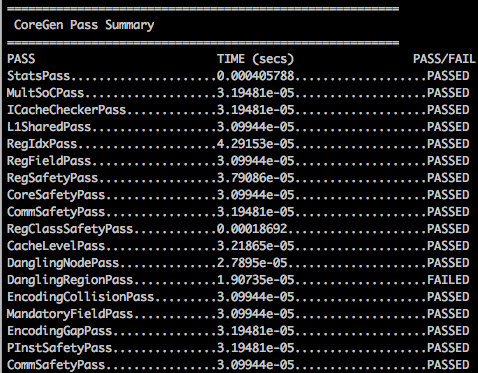 Failed Analysis Passes
~/CoreGenTutorials/LEVEL1/Step3
Tactical Computing Laboratories
Step 3: Define the register infrastructure cont.
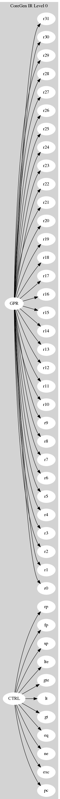 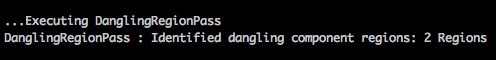 Lets analyze why this failed:
DanglingRegionPass
Finds the number of unique, unconnected regions of nodes
Graph theory: community detection
We had two unconnected regions
Why??
Lets utilize the graphing function to examine the dependence graph
$> cgcli --ir ./BasicRISC.yaml --dot Step3.dot
$> dot -Tpng Step3.dot > Step3.png
We have two, unique register files that aren’t yet connected to anything useful.  Hence, two unconnected regions of hardware!
CTRL Register File
GPR Register File
~/CoreGenTutorials/LEVEL1/Step3
Tactical Computing Laboratories
Step 4: Define an instruction set
ISAs:
  - ISAName: BasicRISC.ISA
Now that we have registers and register classes, we need an instruction set container
ISA nodes have a single parameter that identifies a unique ISA name
You can include an unlimited number of unique ISAs in a design
ISA nodes are ”containers”
We will utilize them in future steps to organize instructions and register classes into an instruction set implementation
Define an ISAs node block
Parameters
ISAName: Unique name for an instruction set
~/CoreGenTutorials/LEVEL1/Step4
Tactical Computing Laboratories
Step 4: Define an instruction set cont.
$> cgcli --ir ./BasicRISC.yaml --verify
$> cgcli --ir ./BasicRISC.yaml --pass
Now that we have all our instruction set defined, lets rerun our analysis passes
Utilize the “cgcli” tool to run all of our passes
FAILED AGAIN!?
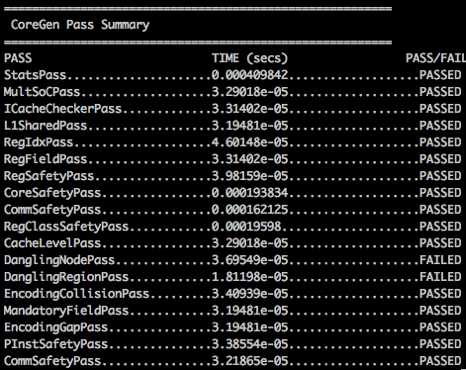 Failed Analysis Passes
~/CoreGenTutorials/LEVEL1/Step4
Tactical Computing Laboratories
Step 4: Define an instruction set cont.
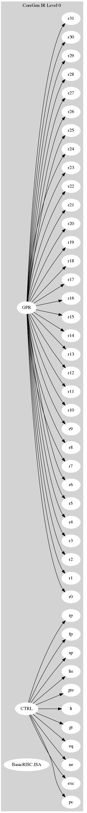 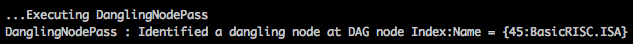 The DanglingRegionPass fails for the same reason as in Step 3
Multiple unconnected regions
The DanglingNodePass fails because our new ISA isn’t utilized in any cores yet
Lets utilize CGCLI to rerun our passes and ignore these two analysis passes
Success!
$> cgcli --ir ./BasicRISC.yaml --pass --disable-pass "DanglingRegionPass,DanglingNodePass"
Dangling ISA Node
~/CoreGenTutorials/LEVEL1/Step4
Tactical Computing Laboratories
Step 5: Define the instruction format(s)
Now that we have our ISA ready to receive instructions and our register classes ready to be utilized, we can begin defining instruction formats
Instruction formats can contain an unlimited number of fields in any bit width
RISC is not required
Three types of fields are supported
Encoding Fields: Hardwired encodings for individual instructions
Register Fields: Inserted by the assembler and utilized as indices into hardware state
Immediate Value Fields: Inserted by the assembler and utilized as literal values by the instruction
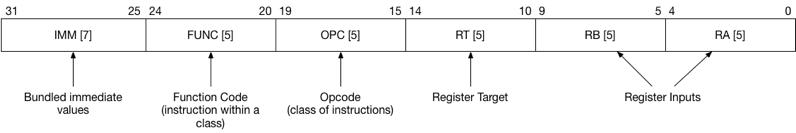 BasicRISC Includes 6 Fields across 32 bits of encoding
RA: register input
RB: register input
RT: register output (target)
OPC: opcode encoding
FUNC: function encoding
IMM: immediate value
~/CoreGenTutorials/LEVEL1/Step5
Tactical Computing Laboratories
Step 5: Define the instruction format(s) cont.
For each Register Field, we assign a single register class
Enables the correct data path for the respective register index into the correct register file
BasicRISC will include three instruction formats to support our three variants of register arguments
~/CoreGenTutorials/LEVEL1/Step5
Tactical Computing Laboratories
Step 5: Define the instruction format(s) cont.
InstFormats:
  - InstFormatName: Arith.if
    ISA: BasicRISC.ISA
    FormatWidth: 32
    Fields:
Create a new top-level node InstFormats
Each format must have a unique name, instruction set container and width
Users can define any number of subfields
Subfields must have at least 1 bit
Maximum is the bit width of the encoding
Note: You are NOT required to specify all the bits in the encoding
The EncodingGapPass will tell you if you have unused space
Parameters
InstFormatName: Contains a unique instruction format name (utilized downstream by instruction definitions)
ISA: Specifies the instruction set container (Step 4)
FormatWidth: Defines the total width (in bits) for the encoding format
Fields: Contains the definitions of all the subfields
~/CoreGenTutorials/LEVEL1/Step5
Tactical Computing Laboratories
Step 5: Define the instruction format(s) cont.
Field Parameters
RegClass: Defines the register class for the associated CGInstReg field.  The names of the register classes much match those defined in RegClasses section from Step 3
Field Parameters
FieldName: unique name (within the respective format) to describe a field
FieldType: The type of encoding:
CGInstReg: Register class fields (must include a RegClass attribute
CGInstCode: Instruction encoding field
CGInstImm: Immediate values
FieldWidth: The total width (in bits) for the encoding
Field Parameters
StartBit: The starting bit of the respective field
EndBit: The ending bit of the respective field
MandatoryField: Determines whether any downstream instruction encodings are REQUIRED to specify a unique value for this field
EG, opcodes and function codes MUST be specified!
~/CoreGenTutorials/LEVEL1/Step5
Tactical Computing Laboratories
Step 5: Define the instruction format(s) (Arith.if)
- FieldName: rb
        FieldType: CGInstReg
        FieldWidth: 5
        StartBit: 5
        EndBit: 9
        MandatoryField: false
        RegClass: GPR
      - FieldName: rt
        FieldType: CGInstReg
        FieldWidth: 5
        StartBit: 10
        EndBit: 14
        MandatoryField: false
        RegClass: GPR
- FieldName: opc
        FieldType: CGInstCode
        FieldWidth: 5
        StartBit: 15
        EndBit: 19
        MandatoryField: true
      - FieldName: func
        FieldType: CGInstCode
        FieldWidth: 5
        StartBit: 20
        EndBit: 24
        MandatoryField: true
      - FieldName: imm
        FieldType: CGInstImm
        FieldWidth: 7
        StartBit: 25
        EndBit: 31
        MandatoryField: false
InstFormats:
  - InstFormatName: Arith.if
    ISA: BasicRISC.ISA
    FormatWidth: 32
    Fields:
      - FieldName: ra
        FieldType: CGInstReg
        FieldWidth: 5
        StartBit: 0
        EndBit: 4
        MandatoryField: false
        RegClass: GPR
~/CoreGenTutorials/LEVEL1/Step5
Tactical Computing Laboratories
Step 5: Define the instruction format(s) (ReadCtrl.if)
- FieldName: rb
        FieldType: CGInstReg
        FieldWidth: 5
        StartBit: 5
        EndBit: 9
        MandatoryField: false
        RegClass: CTRL
      - FieldName: rt
        FieldType: CGInstReg
        FieldWidth: 5
        StartBit: 10
        EndBit: 14
        MandatoryField: false
        RegClass: GPR
- FieldName: opc
        FieldType: CGInstCode
        FieldWidth: 5
        StartBit: 15
        EndBit: 19
        MandatoryField: true
      - FieldName: func
        FieldType: CGInstCode
        FieldWidth: 5
        StartBit: 20
        EndBit: 24
        MandatoryField: true
      - FieldName: imm
        FieldType: CGInstImm
        FieldWidth: 7
        StartBit: 25
        EndBit: 31
        MandatoryField: false
InstFormats:
  - InstFormatName: Read.if
    ISA: BasicRISC.ISA
    FormatWidth: 32
    Fields:
      - FieldName: ra
        FieldType: CGInstReg
        FieldWidth: 5
        StartBit: 0
        EndBit: 4
        MandatoryField: false
        RegClass: GPR
~/CoreGenTutorials/LEVEL1/Step5
Tactical Computing Laboratories
Step 5: Define the instruction format(s) (WriteCtrl.if)
- FieldName: rb
        FieldType: CGInstReg
        FieldWidth: 5
        StartBit: 5
        EndBit: 9
        MandatoryField: false
        RegClass: GPR
      - FieldName: rt
        FieldType: CGInstReg
        FieldWidth: 5
        StartBit: 10
        EndBit: 14
        MandatoryField: false
        RegClass: CTRL
- FieldName: opc
        FieldType: CGInstCode
        FieldWidth: 5
        StartBit: 15
        EndBit: 19
        MandatoryField: true
      - FieldName: func
        FieldType: CGInstCode
        FieldWidth: 5
        StartBit: 20
        EndBit: 24
        MandatoryField: true
      - FieldName: imm
        FieldType: CGInstImm
        FieldWidth: 7
        StartBit: 25
        EndBit: 31
        MandatoryField: false
InstFormats:
  - InstFormatName: Read.if
    ISA: BasicRISC.ISA
    FormatWidth: 32
    Fields:
      - FieldName: ra
        FieldType: CGInstReg
        FieldWidth: 5
        StartBit: 0
        EndBit: 4
        MandatoryField: false
        RegClass: GPR
~/CoreGenTutorials/LEVEL1/Step5
Tactical Computing Laboratories
Step 5: Define the instruction format(s) cont.
Notes on defining instruction fields:
The tools support an unlimited number of formats
Use consistent naming conventions for your fields
You will utilize these downstream when defining each instruction
Single bit control fields are permitted
The EncodingGapPass will flag any formats that do not utilize every bit in the total encoding space
Even if bits are unused, its wise to mark them as fields in the format
Encoding fields are not bound to nibble/byte boundaries
The tools support arbitrarily complex encodings in non-byte aligned fields
Instruction fetches will always be on byte boundaries
Encoding orthogonal instruction formats in the final ELF binaries is more difficult and will waster space
EG, 129 bit instructions
~/CoreGenTutorials/LEVEL1/Step5
Tactical Computing Laboratories
Step 5: Define the instruction format(s) cont.
$> cgcli --ir ./BasicRISC.yaml --verify
$> cgcli --ir ./BasicRISC.yaml --pass
Now that we have all our instruction set formats defined, lets rerun our analysis passes
Utilize the “cgcli” tool to run all of our passes
Everything passes!
Our register files are now dependencies within the instruction encodings!
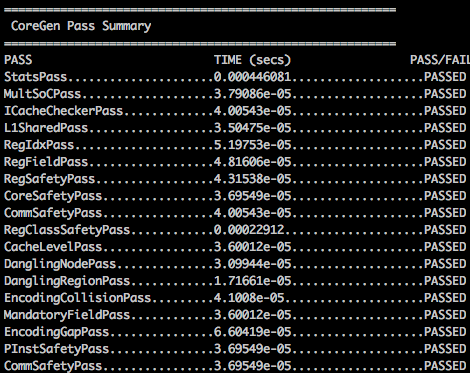 ~/CoreGenTutorials/LEVEL1/Step5
Tactical Computing Laboratories
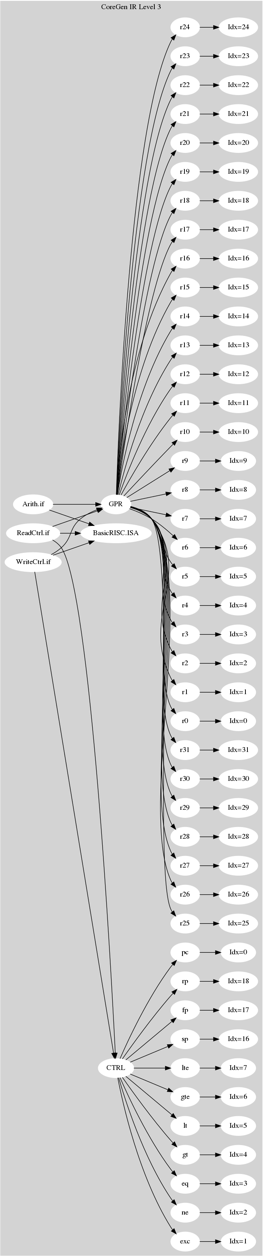 Step 5: Define the instruction format(s) cont.
~/CoreGenTutorials/LEVEL1/Step5
Tactical Computing Laboratories
Step 6: Define the instructions
Insts:
- Inst: add
    ISA: BasicRISC.ISA
    InstFormat: Arith.if
    Encodings:
      - EncodingField: opc
        EncodingWidth: 5
        EncodingValue: 0
      - EncodingField: func
        EncodingWidth: 5
        EncodingValue: 0
      - EncodingField: imm
        EncodingWidth: 7
        EncodingValue: 0
Now that we have our instruction formats completed, we need to define our instructions
Refer to the BasicRISCInstTable documents in the LEVEL1 tutorial directory for a full listing of the instructions and their associated encoding values
Start by adding a top-level node block for Insts
Parameters:
ISA: Defines the instruction set that this instruction resides within (Step 4)
InstFormat: Defines the instruction format utilized to encode this instruction (Step 5)
Encodings: Defines the set of encodings uniquely identifying this instruction
~/CoreGenTutorials/LEVEL1/Step6
Tactical Computing Laboratories
Step 6: Define the instructions cont.
Insts:
- Inst: add
    ISA: BasicRISC.ISA
    InstFormat: Arith.if
    Encodings:
      - EncodingField: opc
        EncodingWidth: 5
        EncodingValue: 0
      - EncodingField: func
        EncodingWidth: 5
        EncodingValue: 0
      - EncodingField: imm
        EncodingWidth: 7
        EncodingValue: 0
Each of the encodings utilizes a field from our instruction format (Step 5)
The names MUST match
They are case sensitive
Each field must have a value and a width
The field width must be <= the width of the field in the instruction format
We check the encoding value against the field width
This can be utilized for advanced designs in the future
Encodings:
EncodingField: The instruction format field this encoding applies to
EncodingWidth: The width of the encoding (in bits)
EncodingValue: The decimal value you are encoding
~/CoreGenTutorials/LEVEL1/Step6
Tactical Computing Laboratories
Step 6: Define the instructions cont.
$> cgcli --ir ./BasicRISC.yaml --verify
$> cgcli --ir ./BasicRISC.yaml --pass --enable-pass "EncodingCollisionPass"
The tutorial slides do not introduce each instruction
Its up to you to complete the remainder of the instructions using the documented encodings
Optionally utilize the design files provided for you
There are 41 instructions defined in BasicRISC
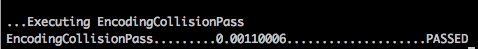 For instructions that don’t utilize the immediate field, we hardwire its value to zero
Isn’t necessary, but good practice
Use the tools to check your encodings!
The EncodingCollisionPass will find all potential collisions in the encoded space
Will report which instructions contain the collisions
~/CoreGenTutorials/LEVEL1/Step6
Tactical Computing Laboratories
Step 6: Define the instructions cont.
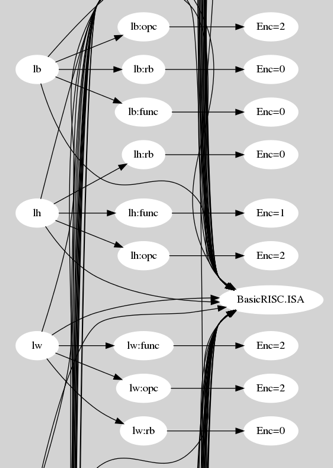 $> cgcli --ir ./BasicRISC.yaml --dot Step6.dot
$> dot -Tpng Step3.dot > Step6.png
This is a snapshot of our instruction set definition in the dot graph output with all the encodings expressed
Notice how the encodings for each field are mapped in the dependence graph:
INSTRUCTION_NAME:FIELD_NAME
Enables easier visual debugging of dependence/encoding issues
~/CoreGenTutorials/LEVEL1/Step6
Tactical Computing Laboratories
Step 7: Define the pseudo instructions
Now that we have our instructions defined, we can optionally define some pseudo instructions
Pseudo instructions are instruction aliases to make for clear, concise assembly language
For example
mov Rt, Ra = add Rt, Ra, 0
The pseudo instructions don’t cost any additional hardware
They’re only expressed in the compiler/assembler
Our BasicRISC design has three pseudo instructions
Move GPR -> GPR
Move CTRL -> GPR
Move GPR -> CTRL
Refer to the BasicRISCInstTable documents
Add a top-level PseudoInst node block
Parameters:
PseudoInst: The unique name of the pseudo instruction
ISA: The containing ISA
Inst: The base instruction that is aliased
Encodings: Contains a set of special encodings for this pseudo instruction
PseudoInsts:
  - PseudoInst: mov
    ISA: BasicRISC.ISA
    Inst: add
    Encodings:
      - EncodingField: ra
        EncodingWidth: 5
        EncodingValue: 0
~/CoreGenTutorials/LEVEL1/Step7
Tactical Computing Laboratories
Step 7: Define the pseudo instructions cont.
Encodings:
EncodingField: The instruction format field this encoding applies to
EncodingWidth: The width of the encoding (in bits)
EncodingValue: The decimal value you are encoding
PseudoInsts:
  - PseudoInst: mov
    ISA: BasicRISC.ISA
    Inst: add
    Encodings:
      - EncodingField: ra
        EncodingWidth: 5
        EncodingValue: 0
In this example, we are forcing the Ra field to always be “0”
This forces Ra = register R0 (which is hardwired to zero
Notes on pseudo instructions
You can define multiple pseudo instructions that alias a single instruction
You can override any of the register field and immediate encodings
You CANNOT override the encoding fields
~/CoreGenTutorials/LEVEL1/Step7
Tactical Computing Laboratories
Step 7: Define the pseudo instructions cont.
Now our pseudo instructions are depicted in the dependence graph
Note how they depend upon the original instruction definitions
Removing the original instructions will break the dependence graph and the tools will warn the user of the issue
PseudoInsts:
  - PseudoInst: mov
    ISA: BasicRISC.ISA
    Inst: add
    Encodings:
      - EncodingField: ra
        EncodingWidth: 5
        EncodingValue: 0
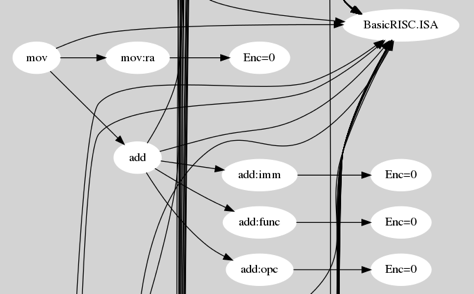 ~/CoreGenTutorials/LEVEL1/Step7
Tactical Computing Laboratories
Step 8: Define a cache
Caches:
  - Cache: Core0.L1.cache
    Sets: 2
    Ways: 8
Now we begin adding memory units to our design: Caches
Caches are optional components in your designs
Not required, but advantageous for performance
Absence of caches will force instruction fetches from memory
Caches can also be hierarchical
We have a single cache layer in BasicRISC, but it is trivial to add hierarchical caches
Create a Caches node block
Parameters:
Cache: The unique name of the cache level. These names must be unique across ALL cores within a SoC
Sets: The number of sets in the cache blocking configuration
Ways: The number of ways in the cache tagging configuration
SubLevel: Optional parameter that describes a connected sub-cache
The L2 would be a sublevel from L1
~/CoreGenTutorials/LEVEL1/Step8
Tactical Computing Laboratories
Step 8: Define a cache cont.
Caches:
  - Cache: Core0.L1.cache
    Sets: 2
    Ways: 8
    SubLevel: Core0.L2.cache
  - Cache: Core0.L2.cache
     Sets: 4
     Ways: 8
     SubLevel: Shared.L3.cache
  - Cache: Shared.L3.cache
     Sets: 2
     Ways: 8
Notes on cache configuration
The dependence infrastructure in CoreGen derives local versus shared caches
Caches are not required to be homogeneous between layers
Designs can contain an unlimited number of caching layers
Core0.L1.cache
Core1.L1.cache
Core0.L2.cache
Core1.L2.cache
Shared.L3.cache
~/CoreGenTutorials/LEVEL1/Step8
Tactical Computing Laboratories
Step 8: Define a cache cont.
$> cgcli --ir ./BasicRISC.yaml --verify
$> cgcli --ir ./BasicRISC.yaml --pass
Executing the cgcli passes against our design in Step 8 will uncover dangling nodes and dangling regions
Our caches are not yet connected to cores!
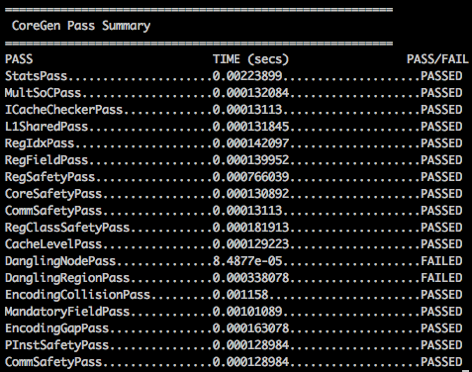 Failed Analysis Passes
~/CoreGenTutorials/LEVEL1/Step8
Tactical Computing Laboratories
Step 9: Define a core
Cores:
  - Core: core0
    ThreadUnits: 1
    Cache: Core0.L1.cache
    ISA: BasicRISC.ISA
    RegisterClasses:
      - RegClass: GPR
      - RegClass: CTRL
Now that we have a cache (or cache hierarchy), lets define a core
Cores are containers that include lower-level modules and data/control paths
Cores implement an instruction set with a set of register classes
The register sharing attributes are defined by the individual registers
Cores can also enable symmetric multi-threading (SMT) by specifying multiple “ThreadUnits”
The default is ‘1’ if unspecified
Define a Cores node block
Parameters:
Core: Name of the respective core.  Must be unique
ThreadUnits: The number of symmetric thread units within the core
Cache: The connected cache hierarchy (usually L1)
This is technically optional, but definitely useful for at least instruction cache space
ISA: Links the respective instruction set to be utilized by the core
RegisterClasses: List of register classes required to implement the ISA
~/CoreGenTutorials/LEVEL1/Step9
Tactical Computing Laboratories
Step 9: Define a core cont.
$> cgcli --ir ./BasicRISC.yaml --verify
$> cgcli --ir ./BasicRISC.yaml --pass
Lets verify our work thus far
Utilize the “cgcli” tool to run all of our passes
One failure
CoreSafetyPass
Identified our core that is not connected to an SoC!
This is fine for extension and module projects
For SoC projects, we need a top-level SoC container
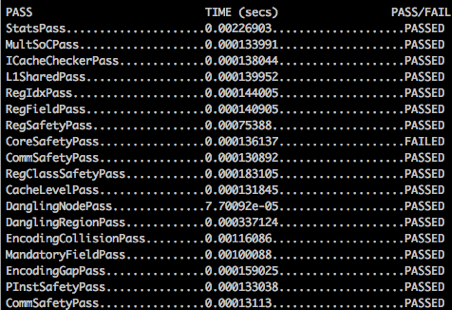 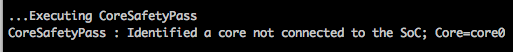 ~/CoreGenTutorials/LEVEL1/Step9
Tactical Computing Laboratories
Step 10: Define an SoC
Socs:
  - Soc: BasicRISC.soc
    Cores:
      - Core: core0
The final step is to define a top-level system-on-chip (SoC) container
Generally only utilized in “soc” designs
Generally only one SoC per design
Define a Socs node block
Parameters:
Soc: Defines the name of the top-level SoC container
Cores: Defines the cores that are contained within the SoC (from Step 9)
~/CoreGenTutorials/LEVEL1/Step10
Tactical Computing Laboratories
Step 10: Define an SoC cont.
$> cgcli --ir ./BasicRISC.yaml --verify
$> cgcli --ir ./BasicRISC.yaml --pass
Now that everything is defined, lets run the tools and check for issues
Utilize the “cgcli” tool to run all of our passes
Everything passes!
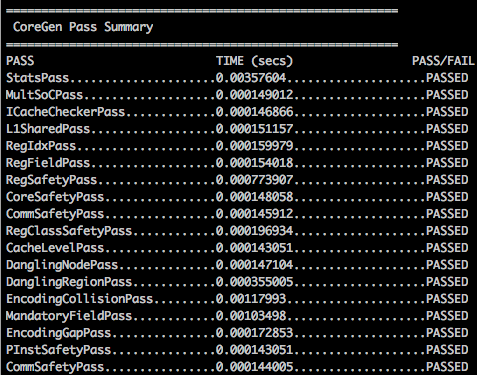 ~/CoreGenTutorials/LEVEL1/Step10
Tactical Computing Laboratories
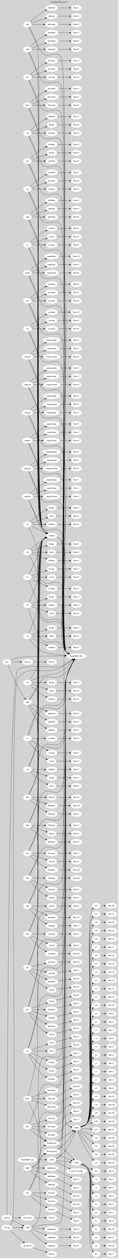 Step 10: Define an SoC cont.
Our fully encapsulated design with all the encodings expanded in the dependence graph!
~/CoreGenTutorials/LEVEL1/Step10
Tactical Computing Laboratories
References
Where do I find more info?
Tactical Computing Laboratories
Web Links
System Architect Public Web
http://www.systemarchitect.tech/

Documentation
Latest IR Specification:
http://www.systemarchitect.tech/index.php/coregenirspec/

Tutorials
http://www.systemarchitect.tech/index.php/tutorials/
https://github.com/opensocsysarch/CoreGenTutorials
Tactical Computing Laboratories
Source Code
Main source code hosted on Github:
https://github.com/opensocsysarch

CoreGen Infrastructure
https://github.com/opensocsysarch/CoreGen
CoreGenPortal GUI
https://github.com/opensocsysarch/CoreGenPortal
CoreGen IR Spec
https://github.com/opensocsysarch/CoreGenIRSpec
System Architect Weekly Development Releases
https://github.com/opensocsysarch/SystemArchitectRelease
Tactical Computing Laboratories
Contact
Issues should be submitted through the respective Github issues pages (see source code links)

Mailing Lists:
http://www.systemarchitect.tech/index.php/lists/

Direct developer contacts
John Leidel: jleidel<at>tactcomplabs<dot>com
Frank Conlon: fconlon<at>tactcomplabs<dot>com
Tactical Computing Laboratories